Septic Child
[Speaker Notes: Please read notes under the slides

For use with APLS ANZ 7e manual, & pre-course online learning modules

There are 3 clinical cases to support discussion in this workshop.
Case No						Case Aims
Febrile child DDx and Ix (including LP)	Consider serious bacterial infection - urosepsis, pneumonia, septicaemia, meningitis – relevant Ix and empiric Rx
Sepsis/septic shock Mx incl causes	Early recognition and management with fluids and antibiotics – choice of antis based on likely causes
Mimics of sepsis 				Remember that children, particularly neonates, may present looking sick/septic and have other cause e.g cardiac disease, inflicted injury, metabolic disease, etc]
Objectives
Recognise the potential for sepsis in any seriously ill child and manage appropriately
For a febrile/septic child, have a clear approach to:
differential diagnosis
urgent investigations
emergency treatment in the first hour
Make a rational choice of empiric antibiotics for treatment of suspected septicaemia or meningitis
[Speaker Notes: Equipment
Laptop and data projector

Be aware that this session is to discuss principles and initial management. Use the expertise and experience within the group – let group discuss cases and management – pose questions if necessary.
Be prepared to discuss additional therapies sometimes required for the septic child, including special blood factors, inotropes, IVIG, etc. 

Supporting material slides
Causes of serious bacterial infection in infants and children (slide 5)
Causes of serious bacterial infection in neonates (slide 6)]
Case 1: Initial information
A previously well 2 month old girl is brought to ED following two days of fevers up to 39.50C
Her local doctor diagnosed a viral infection yesterday, identifying red ears and throat, but her mother is concerned that she is drinking poorly today and not demanding feeds
She’s had her first lot of routine immunisations
On examination: Lethargic, pale child. RR 50, HR 160, CRT 2 seconds. Fontanelle is full
[Speaker Notes: Initial Information
Comment on the examination findings - cause of tachycardia due to fever or early shock?  Should do BP.  Cause of rapid RR – fever or resp focus?
Fontanelle – can be full with fever alone – NB examine sitting up.
Non-specific findings common in febrile illnesses.
Is age an issue? – yes – consider fever in 3 groups -  neonates to 28 days, 1-3 months and >3 months.  Often do more Ix in those under 3 months.

DDx broad – could still have virus, but must consider serious bacterial infection (SBI) - urosepsis most common – also consider pneumonia, bacteraemia, meningitis
Examine for focus – if none, may need to Ix – urine, bloods (FBE, CRP, BC) and consider LP
ABC(D)]
Case 1: Further information
No obvious focus on examination
No rash
She does not cry or flinch when an IV is sited


Avoid LP if signs of raised intracranial pressure eg localised neurological signs, GCS < 13, recent seizure and also cardiovascular instability
[Speaker Notes: Further Information
Could still be UTI or pneumonia, but need to rule out meningitis.
The depressed conscious level is a contraindication to LP.  How should treatment proceed?  Send off FBE and blood culture (+/- CRP +/- gas) and do SPA but don’t delay treatment.
Discuss likely organisms and the importance of the immunisation state of the child (partial in this child as she is under 6 months).
Discuss antibiotic choices

CRP – sens and spec only 75-80% - can’t diagnose or exclude bacterial infection, but serial measurements sometimes helpful.
Lactate - small observational studies in children have demonstrated that lactate can correlate with severity of shock and prognosis in sepsis – good idea to do one initially in child with presumed septic shock (not just fever).]
SBI: causes in infants and children
Streptococcus pneumoniae – pneumonia, meningitis
Neisseria meningitidis – bacteraemia, meningitis
Staphylococcus aureus – skin/bone, bacteraemia
Escherichia coli – UTI, pyelonephritis
Group A Streptococcus – skin, bacteraemia
Treatment
Flucloxacillin plus cefotaxime/ceftriaxone
(Consider vancomycin)
[Speaker Notes: Know your local epidemiology and antibiotic susceptibility – follow local guidelines
Examples:
resistant pneumococcus – use Vanc + cefotax/ceftriaxone for meningitis
community acquired MRSA – use Vanc if sick
treatment must include Meliodosis in parts of northern Australia during wet season]
SBI: causes in neonates
Group B Streptococcus
E. coli
Listeria monocytogenes (uncommon)
Treatment
Benzylpenicillin plus cefotaxime/ceftriaxone
(Benpen plus gentamicin if meningitis excluded)
[Speaker Notes: Know your local epidemiology and antibiotic susceptibility – follow local guidelines]
Bacterial meningitis
Do LP before giving antibiotics if safe
Consider steroids but don’t delay antibiotics
Consider HSV - Rx aciclovir if encephalopathic, focal seizures
[Speaker Notes: LP will dictate ongoing treatment – choice and duration – ideally done before antis
Steroids ideally given before antis, though OK within 1st hour after – antis must never be delayed – steroids may or may not have an impact]
Case 2: Initial information
A 9 year old boy presents with fever, rash, vomiting and diarrhoea of 24 hours duration
He is restless and poorly cooperative, which mum reports is out of keeping with his usual behaviour
On examination: T 400C, RR 40, HR 140 with bounding pulses. BP 100/45. He has warm, dry extremities. CRT is 2 seconds
[Speaker Notes: Initial information
The child is in warm shock.
Discuss warm and cold shock - widened pulse pressure

Cold shock characterised by a narrow pulse pressure and prolonged capillary refill. The underlying haemodynamic abnormality is septic myocardial dysfunction, which is more common in infants and neonates.
Warm shock characterised by a wide pulse pressure and rapid capillary refill. The underlying haemodynamic abnormality is vasoplegia, which is more common in older children and adolescents.  
Fluids – 10 ml/kg, judicious use – consider inotropes after 20-40 mls/kg 
Antibiotics – fluclox and/or vanc + ceftriaxone

Sepsis – can be febrile or hypothermic
Hypotension is a late sign]
Case 2: Further information
The child had a cut on the leg a few days ago which looked a bit infected
He has a diffusely erythematous rash
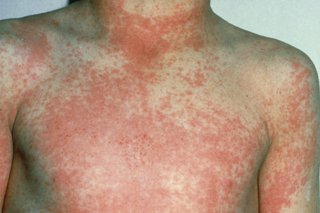 [Speaker Notes: Likely diagnosis is toxic shock syndrome – add clindamycin for anti-toxin effect – inhibits toxin production

Fluids – judicious use – consider early inotropes after 20-40 mL/kg – cardiomyopathy is a common feature of severe sepsis syndromes and results in impaired intrinsic cardiac contractility]
Case 3: Initial information
A 5 day old baby is brought into ED
Born at term by NVD - was well till a few hours ago
Over this time he has refused feeds and his breathing has become rapid
On examination: RR 80 with mild recession, HR 190 by auscultation - peripheral pulses almost impalpable
He responds only to pain. His colour is greyish blue and rectal temperature is 340C
[Speaker Notes: Initial Information
Seriously ill baby.  Needs intubation, ventilation and bolus of fluid into circulation.
Sepsis possible: blood cultures, antibiotics + aciclovir]
Case 3: what else could it be?
Congenital cardiac disease - ?gallop rhythm, murmur, poor femoral pulses, hepatomegaly
Metabolic disease – check glucose, gas, ammonia
Inflicted injury* – bruising, swelling
Surgical cause – volvulus, intussusception*
Food Protein-Induced Enterocolitis Syndrome (FPIES)* - profound vomiting, diarrhoea, dehydration, lethargy
*not likely in 5-day old
[Speaker Notes: Must consider diagnoses other than sepsis (not all are likely in a 5 day old)
Inflicted injury – also consider other forms of inflicted child harm other than physical injury eg DDx of unwell child could include parents administering illicit drugs to their unsettled baby (amphetamines etc)]
?
Summary
Consider sepsis in seriously ill children
Investigate for sepsis – urine, blood and CSF culture - and start antibiotics early
Be aware of local epidemiology, susceptibility data and guidelines
Use fluids judiciously and consider inotropes early in septic shock
Consider potential mimics for sepsis